Para hacer ahora
What is the difference between the subjects “Ella” and “Ellas”?
What is the difference between the subjects “Él” and Ellos”?
What is the difference between the subjects “Nosotros” and “Nosotras”?
Hoy es el 28 de noviembre.
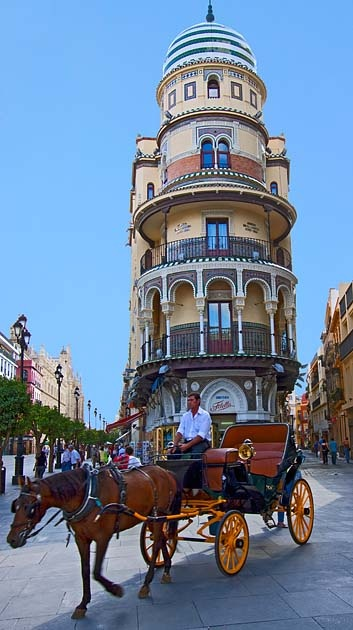 La cita del día
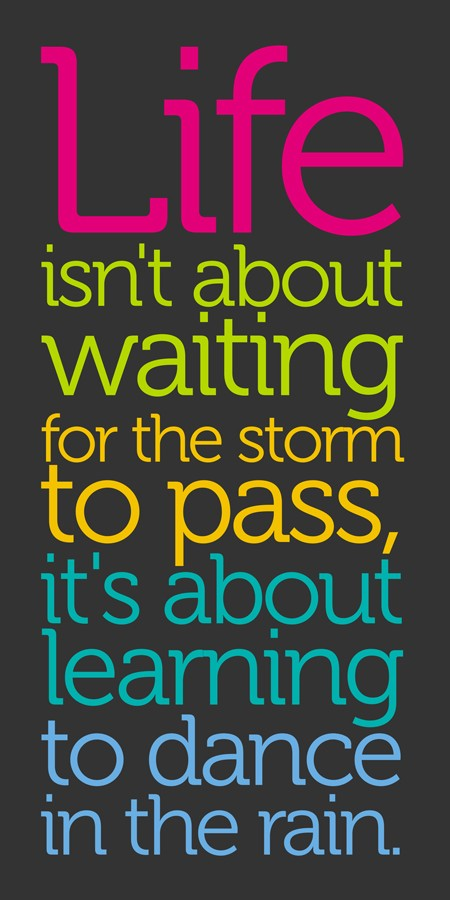 Un repaso
We learned five new subjects yesterday.  They are:
Un repaso
The five new subjects we learned yesterday mean the following in English:
Nosotros 
Nosotras 
Ellos 
Ellas 
Ustedes 
Un repaso
The five new subjects we learned yesterday are conjugated as follows:
Nosotros
Nosotras 
Ellos 
Ellas 
Ustedes
Describan la foto
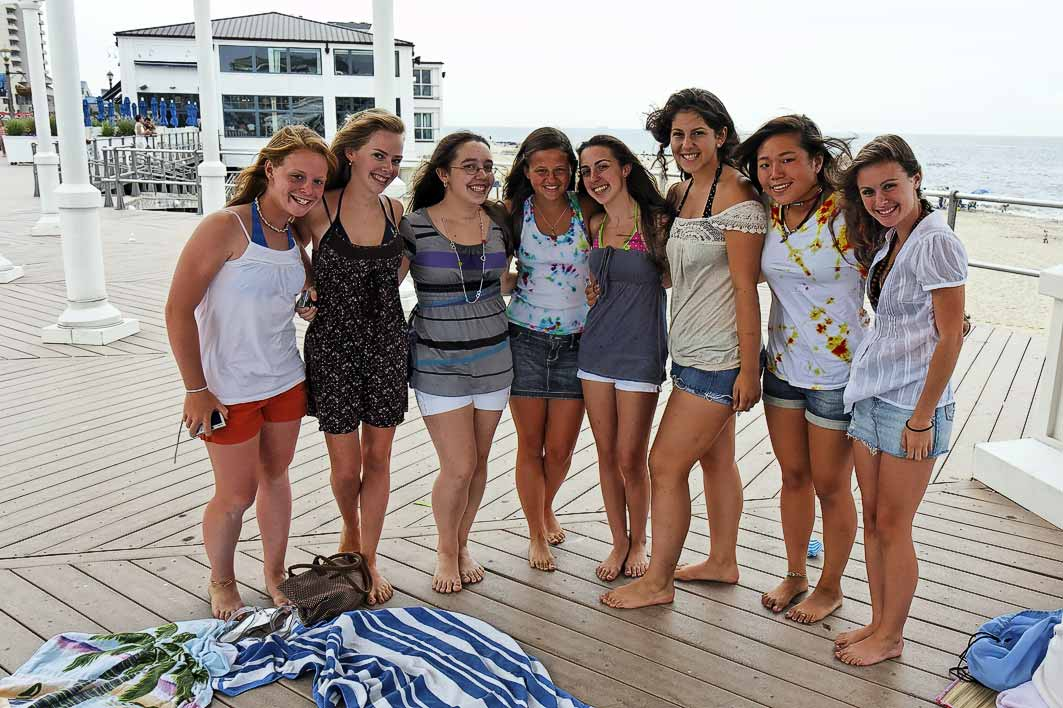 Describan la foto
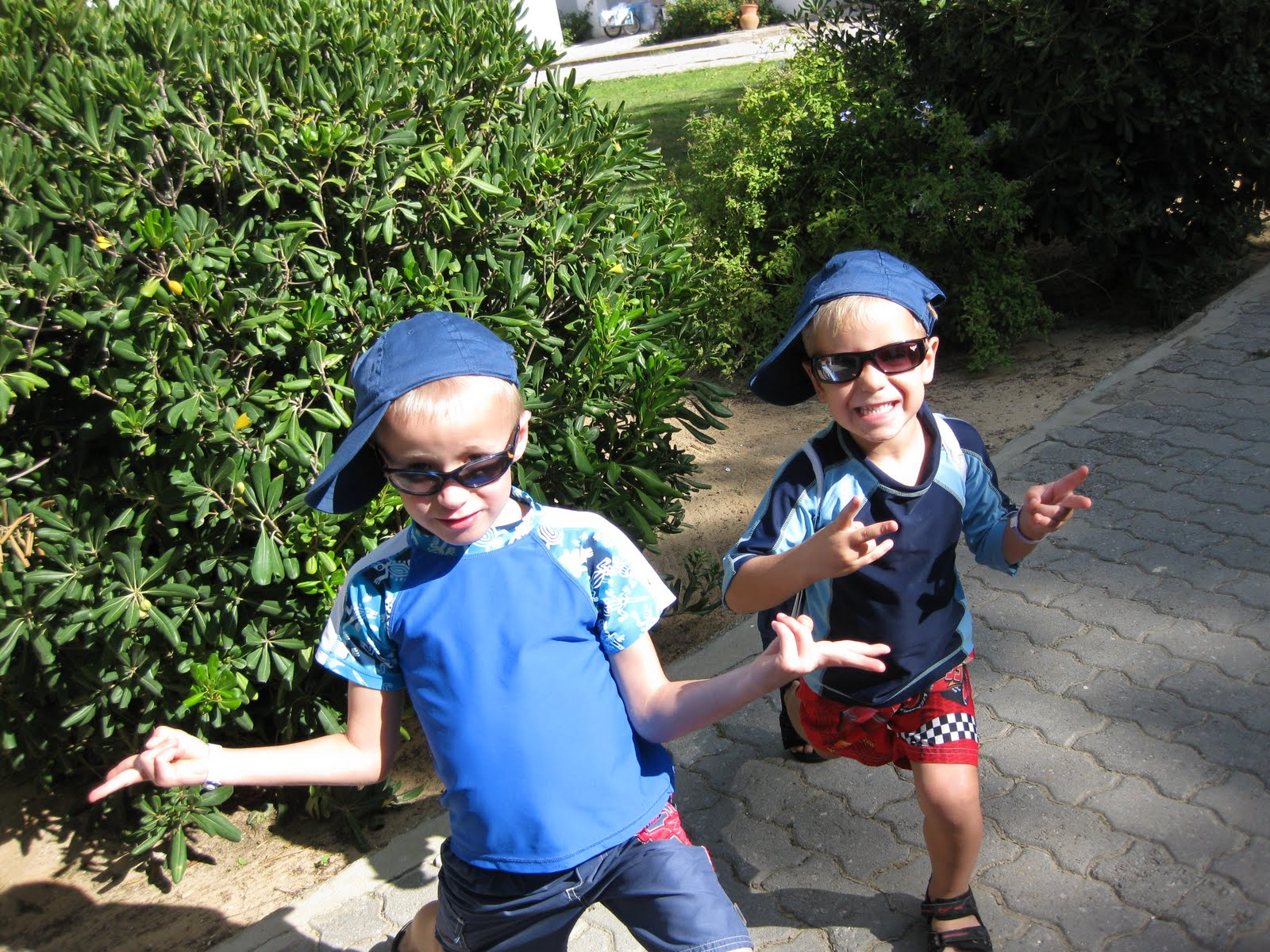 Describan la foto
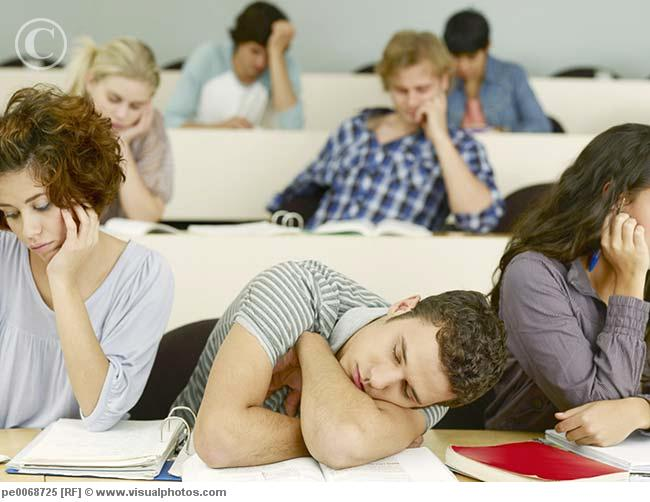 Describan la foto
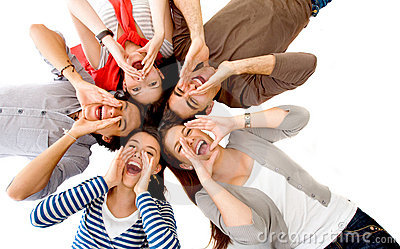 You are here
Describan la foto
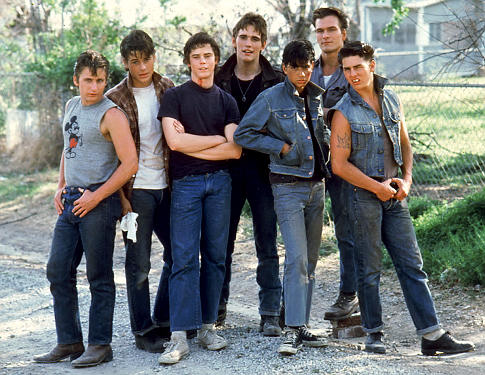 You are here
Describan la foto
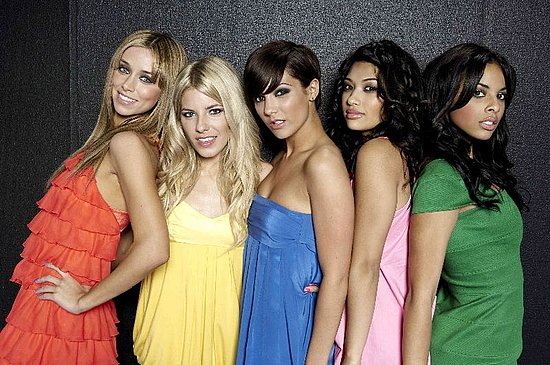 You are here
Traduzcan
1)  Ellas son de España. 
2)  Nosotros somos muy serios.
3)  Ustedes son inteligentes.
4)  Nosotras somos guapas.
5)  Ellos son alumnos en la escuela secundaria.
Traduzcan
1)  We (a group of boys) are men.
2)  You all are students in Belleville.
3)  They (a group of boys) are from Mexico.
4)  They (a group of boys and girls) are mexican.
5)  We (a group of girls) are tall.  We are also skinny.